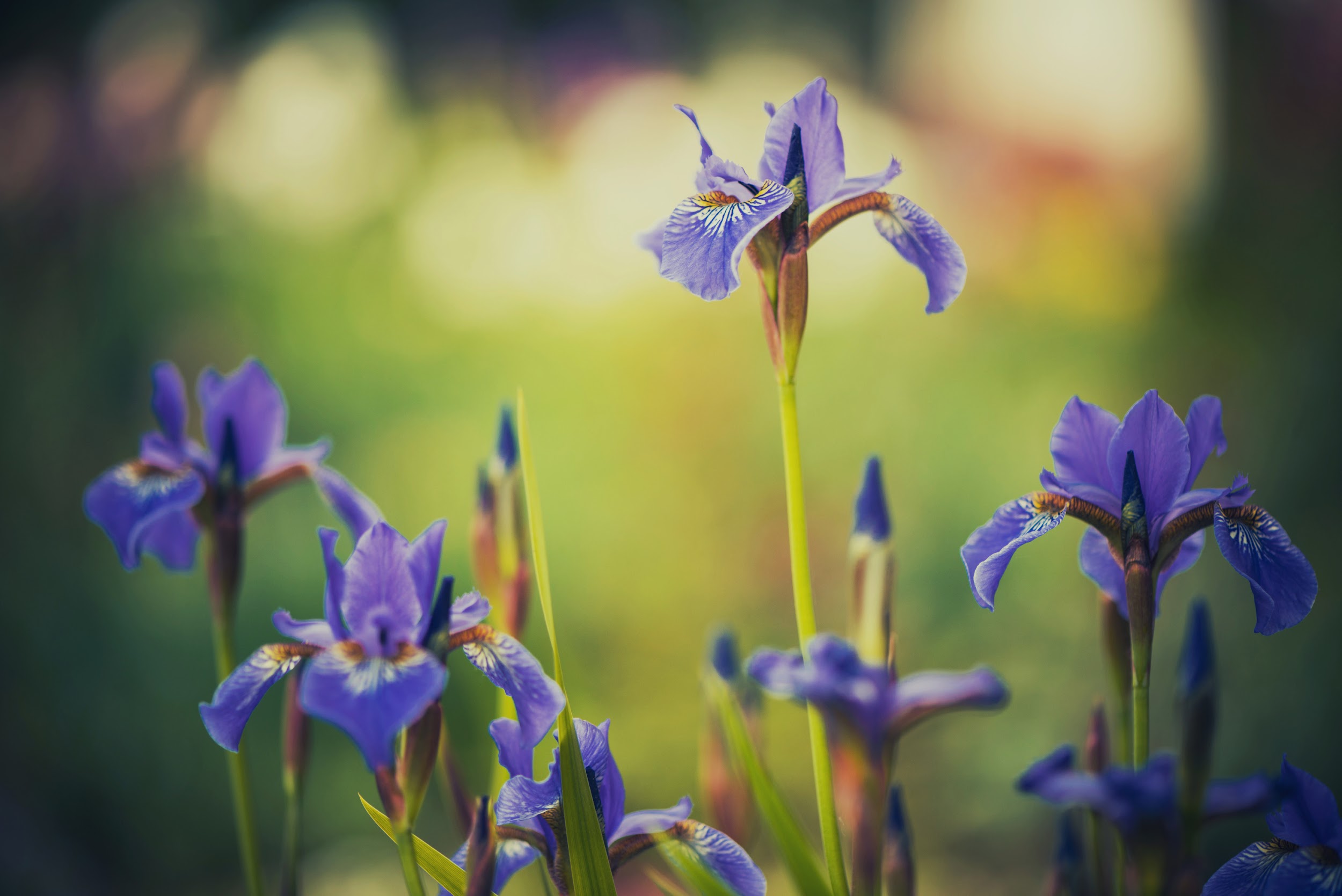 Lessons on Faith
CHAPTER 4 - CREATION OR EVOLUTION, WHICH?
Lessons on Faith
A.T. Jones & E.J. Waggoner
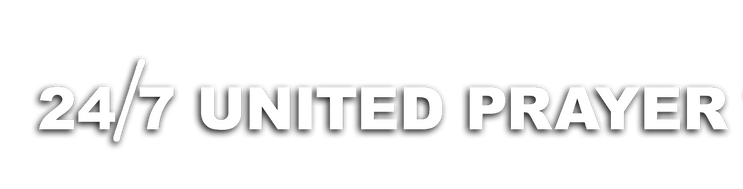 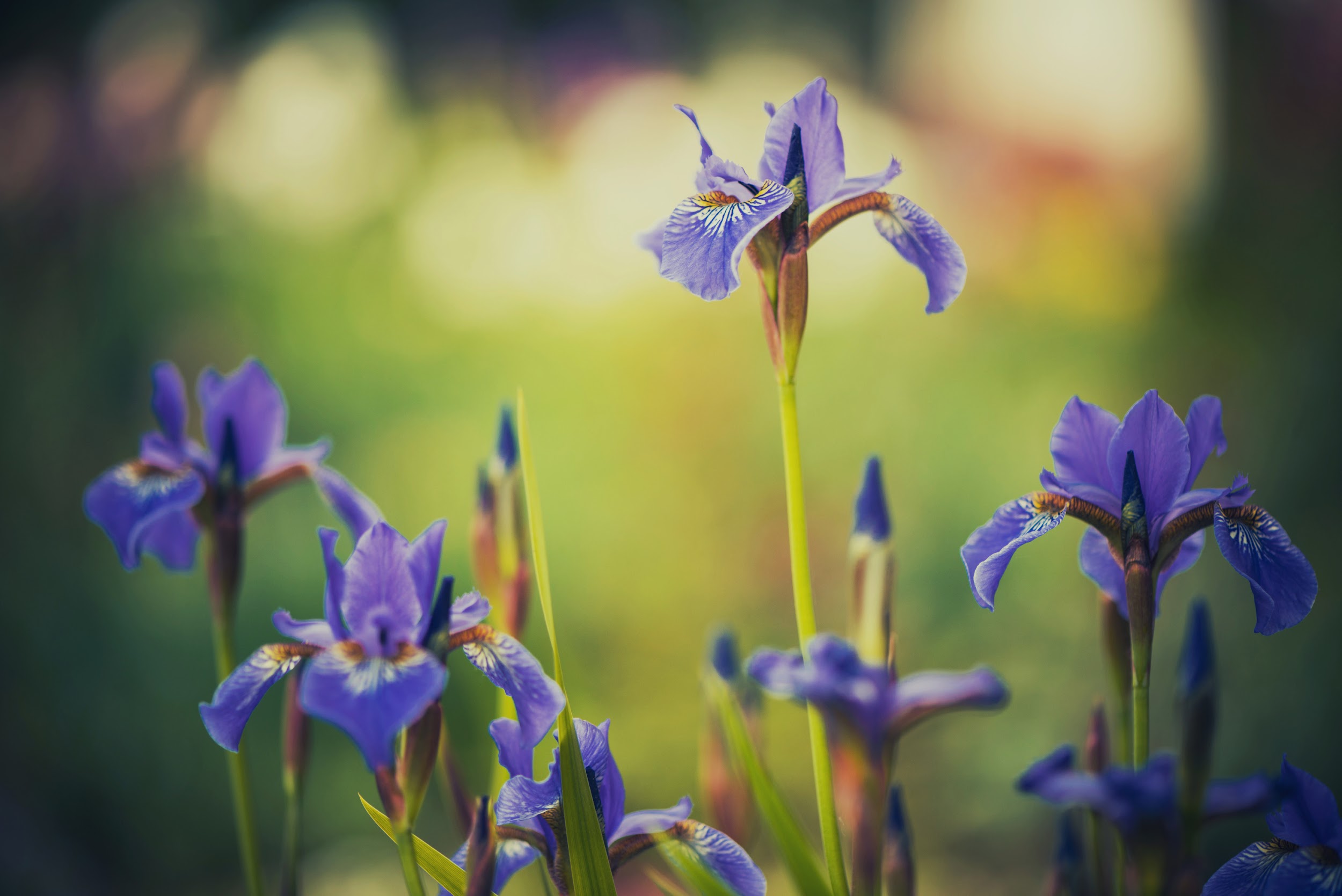 Lessons on Faith
CHAPTER 4 - CREATION OR EVOLUTION, WHICH?
Chapter 4— CREATION OR EVOLUTION, WHICH?
Part 6
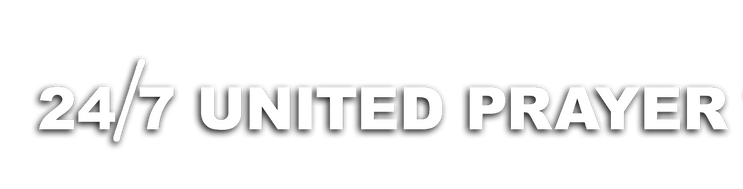 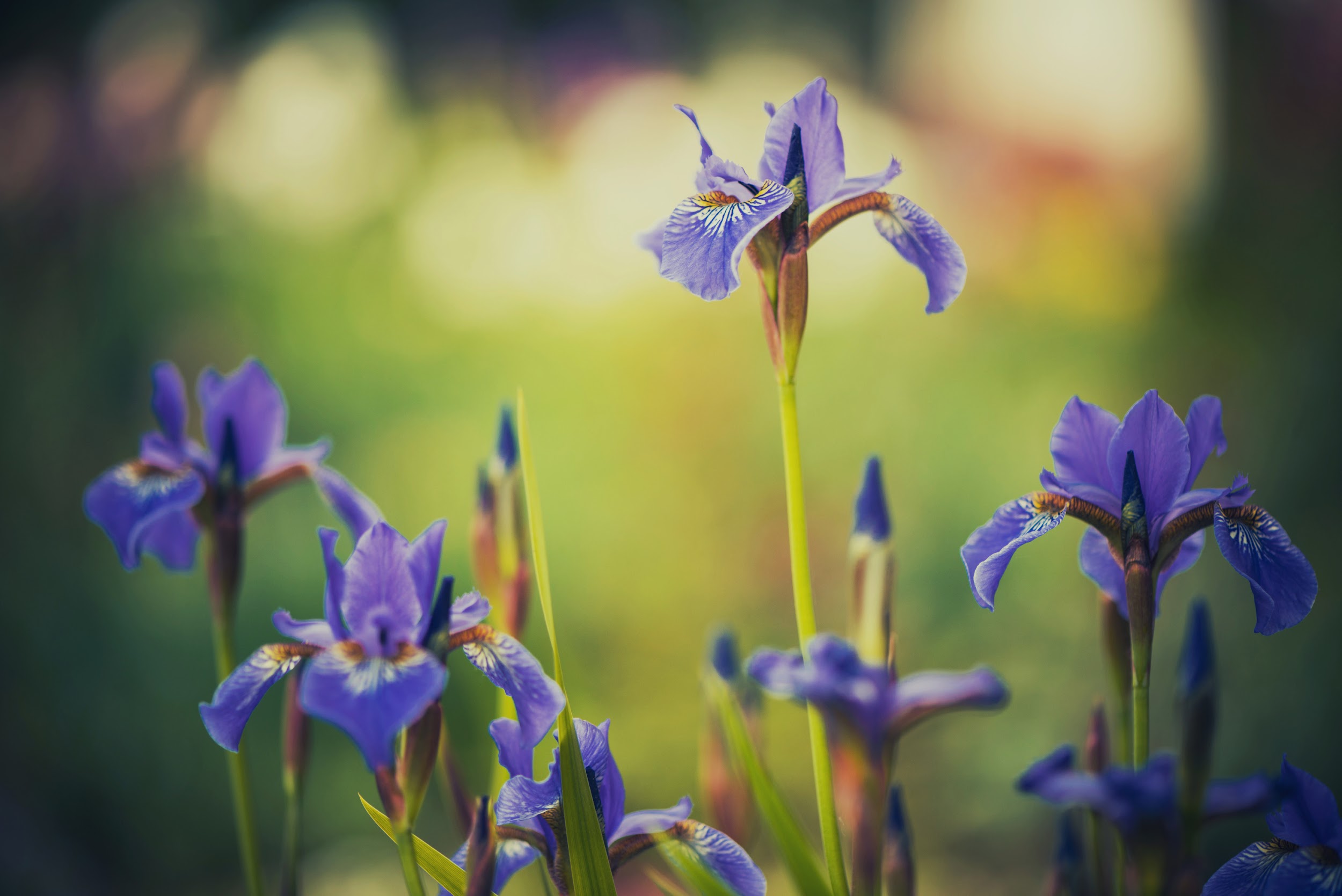 Lessons on Faith
CHAPTER 4 - CREATION OR EVOLUTION, WHICH?
Jesus said to a certain person, "Thy sins are forgiven." How long before it was so? There was no length of time whatever between the word "forgiven" and the thing. That same word, "Thy sins are forgiven," is spoken to you today.
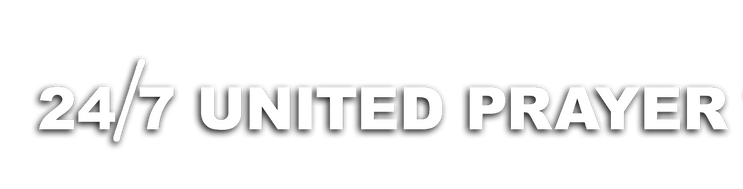 [Speaker Notes: Page 107 of the book]
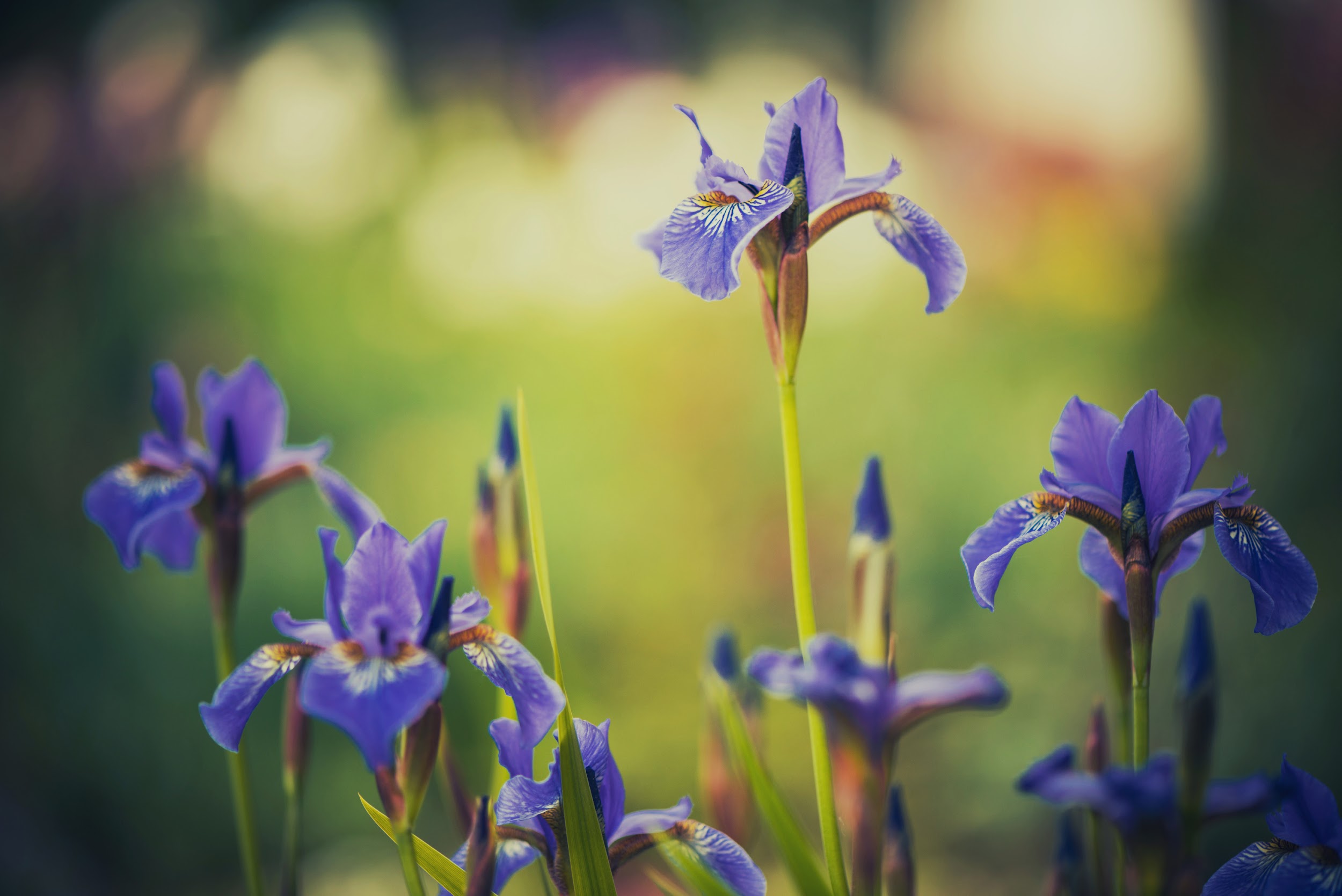 Lessons on Faith
CHAPTER 4 - CREATION OR EVOLUTION, WHICH?
Why do you let any time pass between this word, which is spoken to you and the accomplishment of the thing? You said a while ago that anybody who let a minute, or even a second, pass between the speaking of the word of God and the production of the thing is an evolutionist.
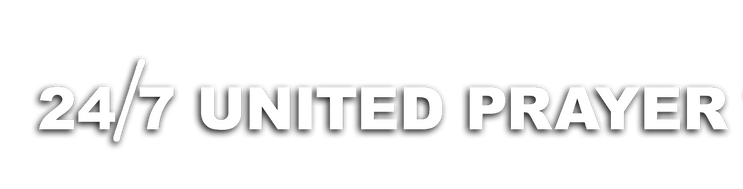 [Speaker Notes: Page 107 of the book]
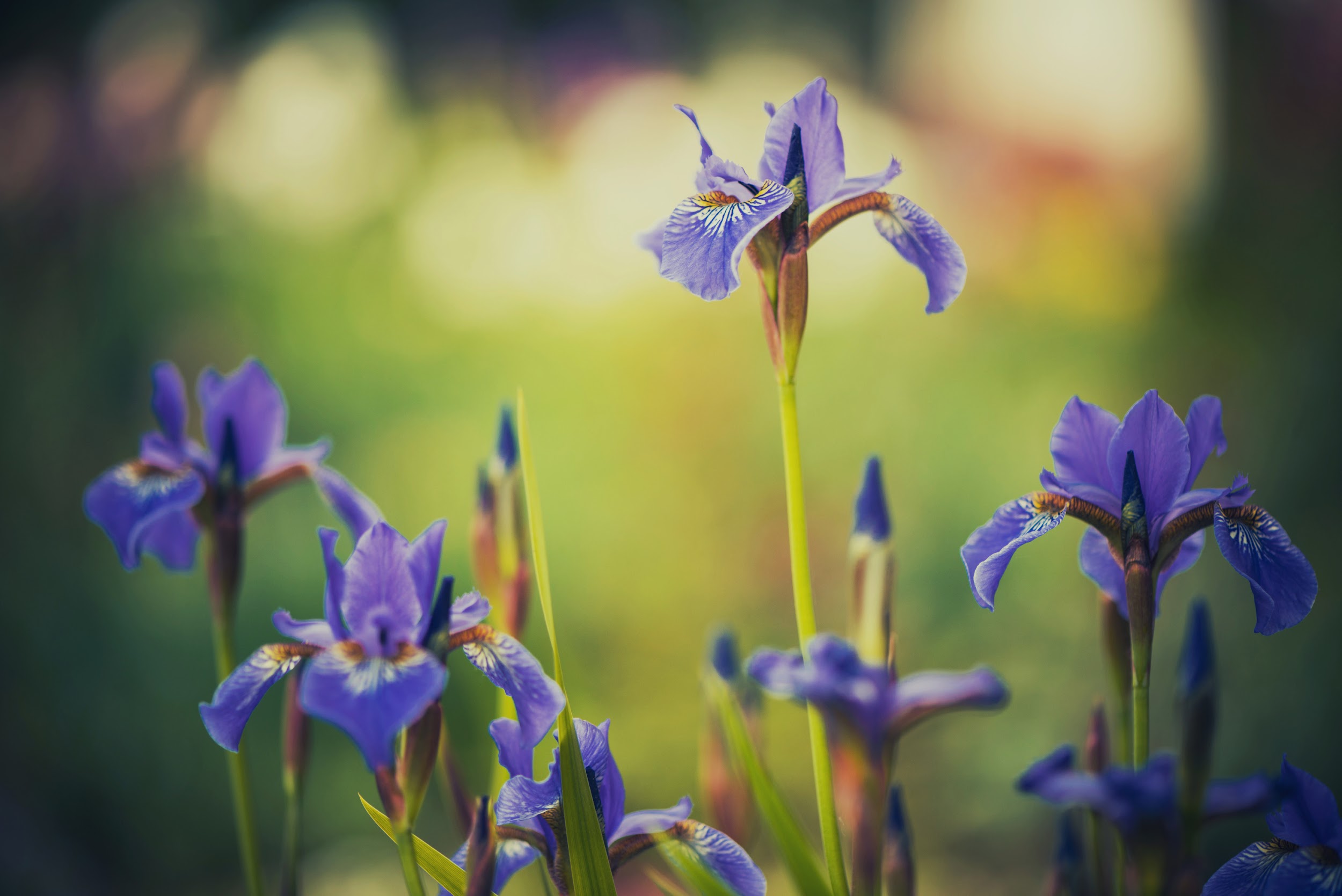 Lessons on Faith
CHAPTER 4 - CREATION OR EVOLUTION, WHICH?
Very good; that is so. Stick to it. Now I ask you, Why is it that when He speaks forgiveness to you, you let whole days pass before forgiveness gets to you, before it is true in you? You said the other man is an evolutionist. What are you, I want to know? Are you going to stop being evolutionists and become creationists?
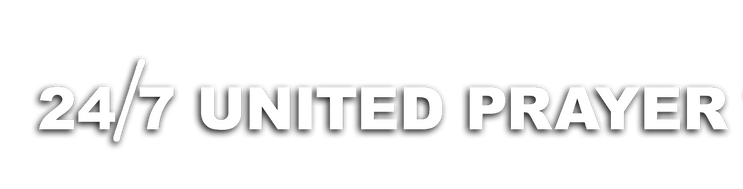 [Speaker Notes: Page 108 of the book]
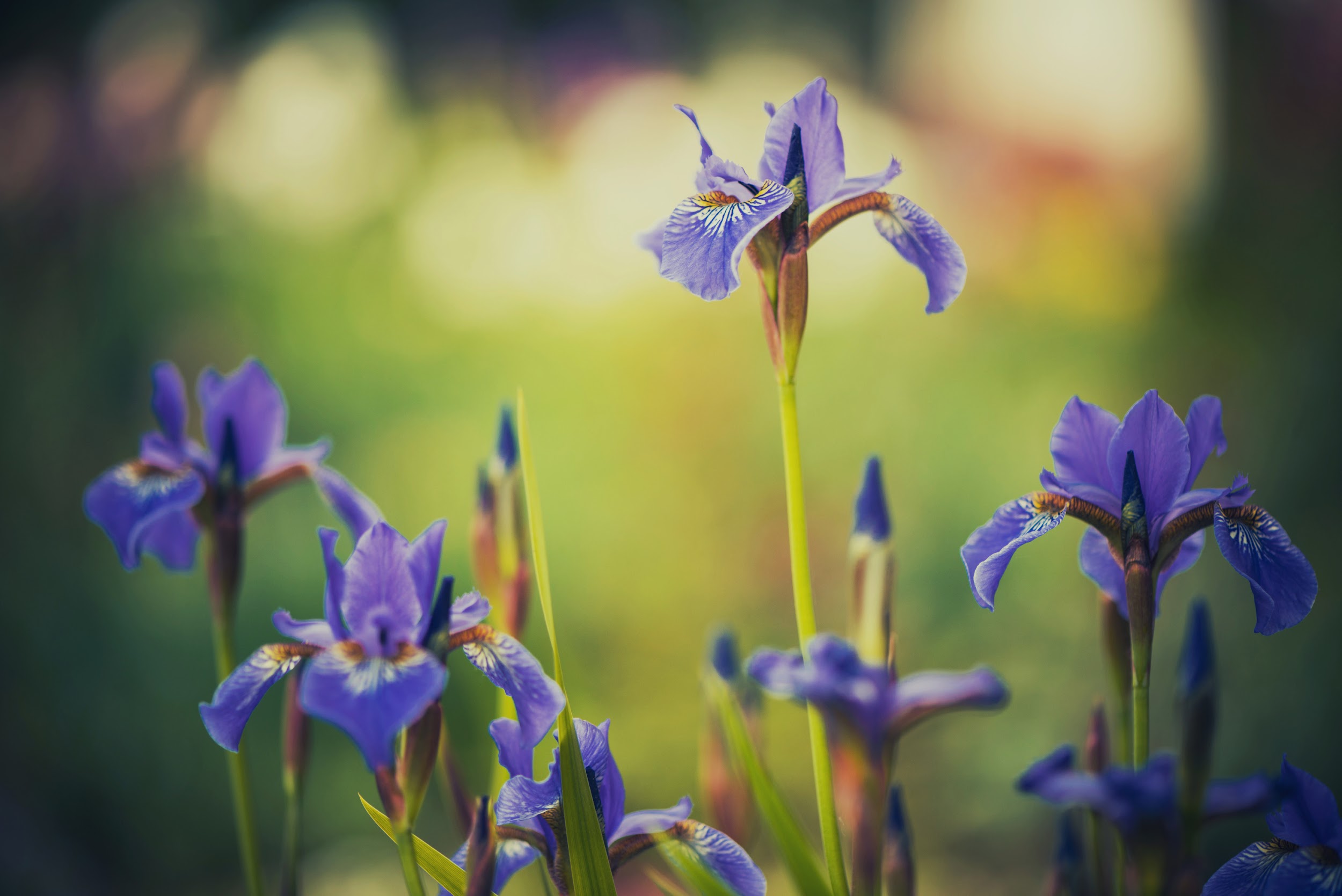 Lessons on Faith
CHAPTER 4 - CREATION OR EVOLUTION, WHICH?
This day will be one of special importance to many here, because it is a time when many will decide this question one way or the other. If you go out of this house an evolutionist, you are in danger. It is to you a matter of life or death just now. You said that evolution is infidelity and that is so; therefore, if you go out of this house an evolutionist, where do you stand?
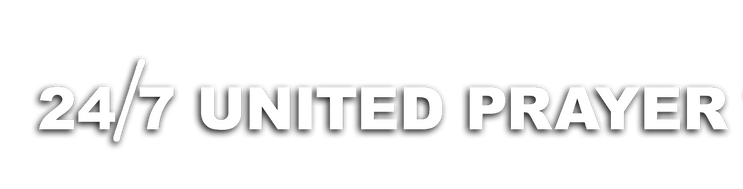 [Speaker Notes: Page 108 of the book]
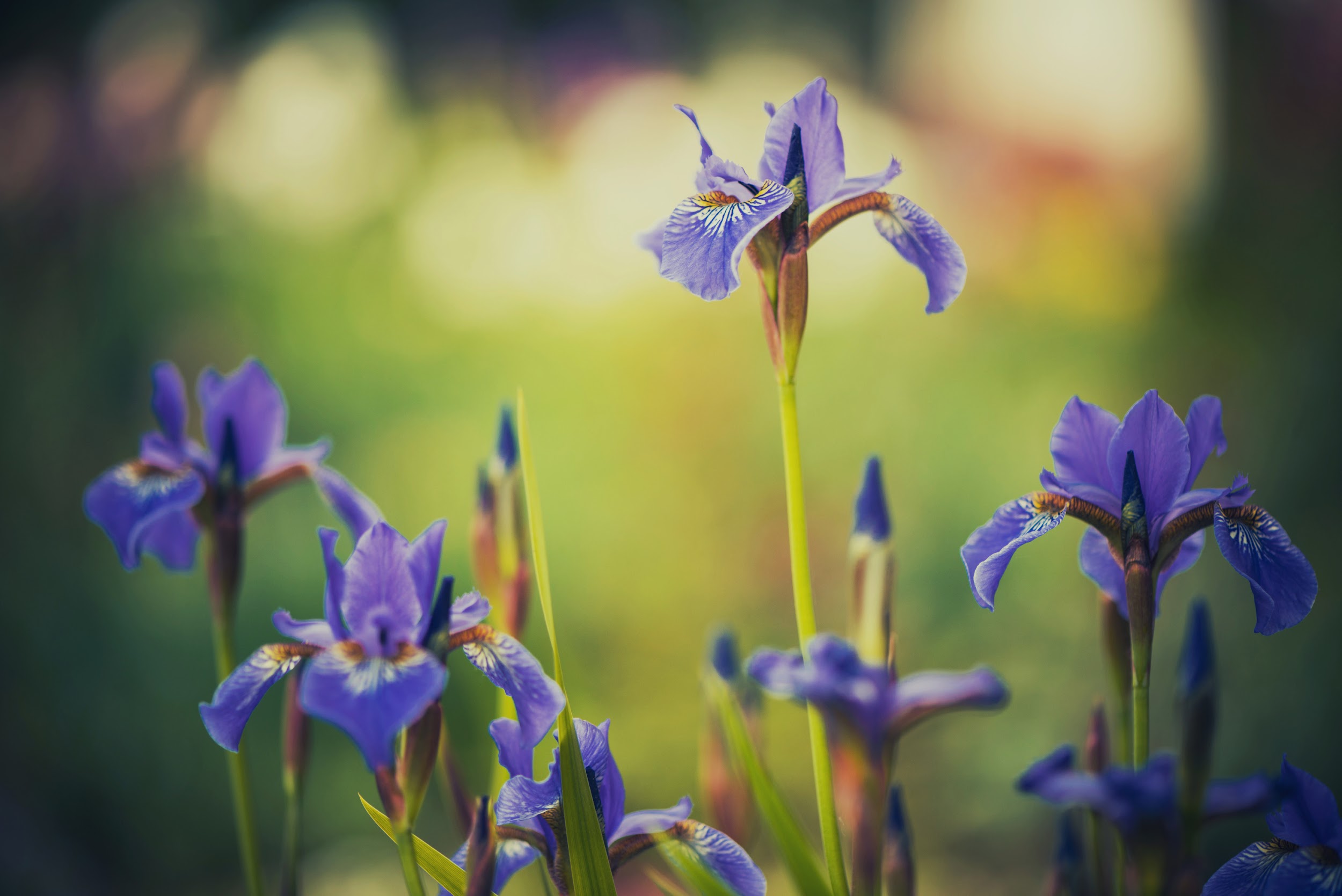 Lessons on Faith
CHAPTER 4 - CREATION OR EVOLUTION, WHICH?
What is your choice? And if you go out of this house without the forgiveness of sins, you are an evolutionist, because you allow time to pass between the speaking of the word and the accomplishment of the fact.
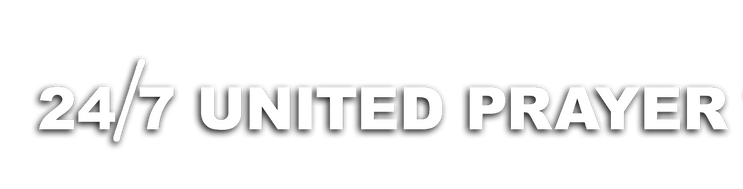 [Speaker Notes: Page 108 of the book]
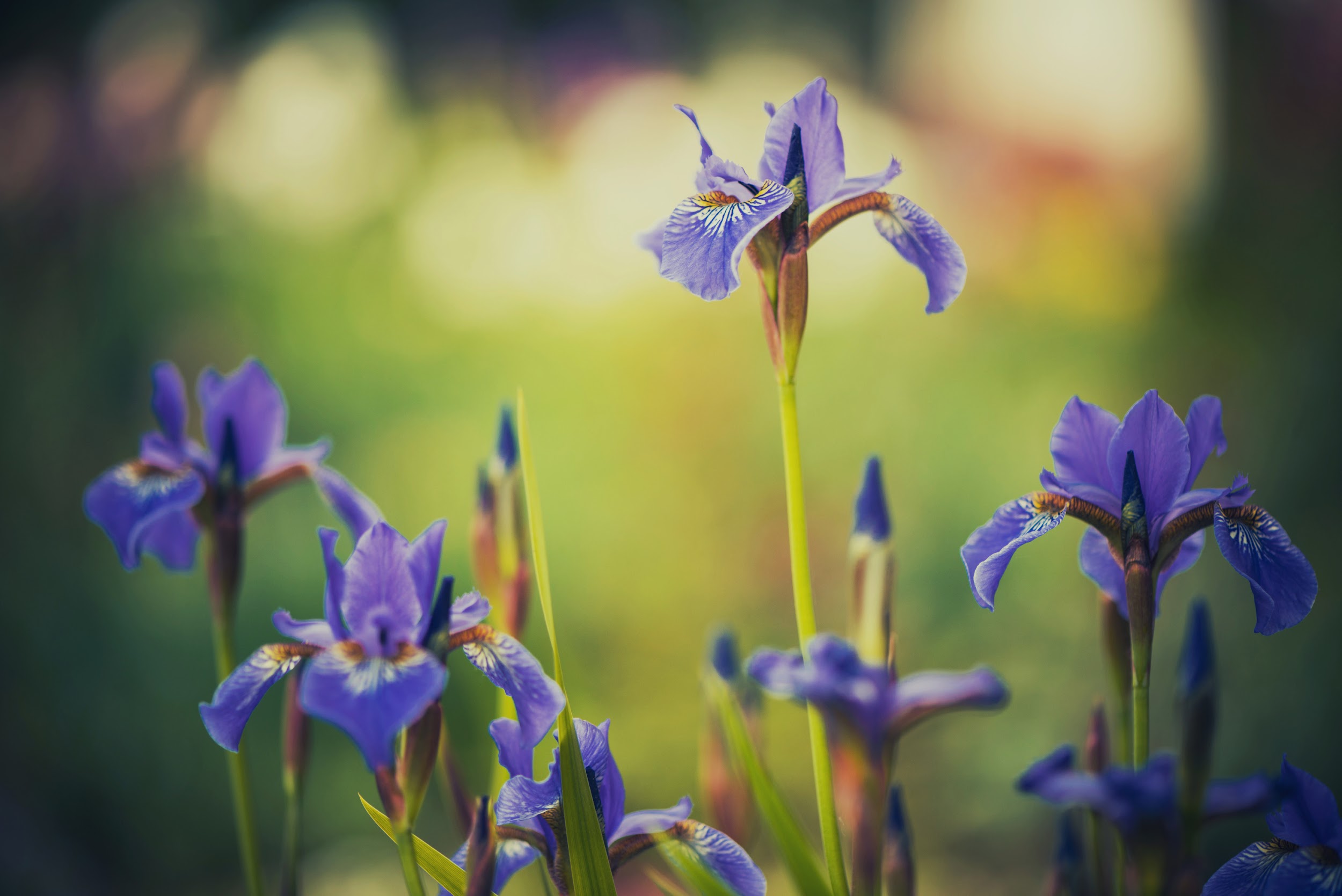 Lessons on Faith
CHAPTER 4 - CREATION OR EVOLUTION, WHICH?
From what I have read, you see that whoever  lets any time pass between the word spoken and the thing done, is an evolutionist. The word of God to you is, Man, "thy sins are forgiven thee." Woman, "thy sins are forgiven thee." [Elder Corliss: "Didn't it say, Thy sins shall be forgiven?"] No, sir. "Thy sins are forgiven thee" – present tense, with an emphasis. "Thy sins are forgiven."
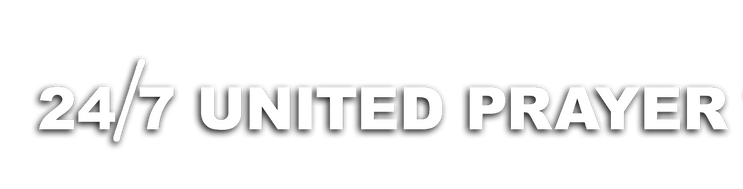 [Speaker Notes: Page 109 of the book]
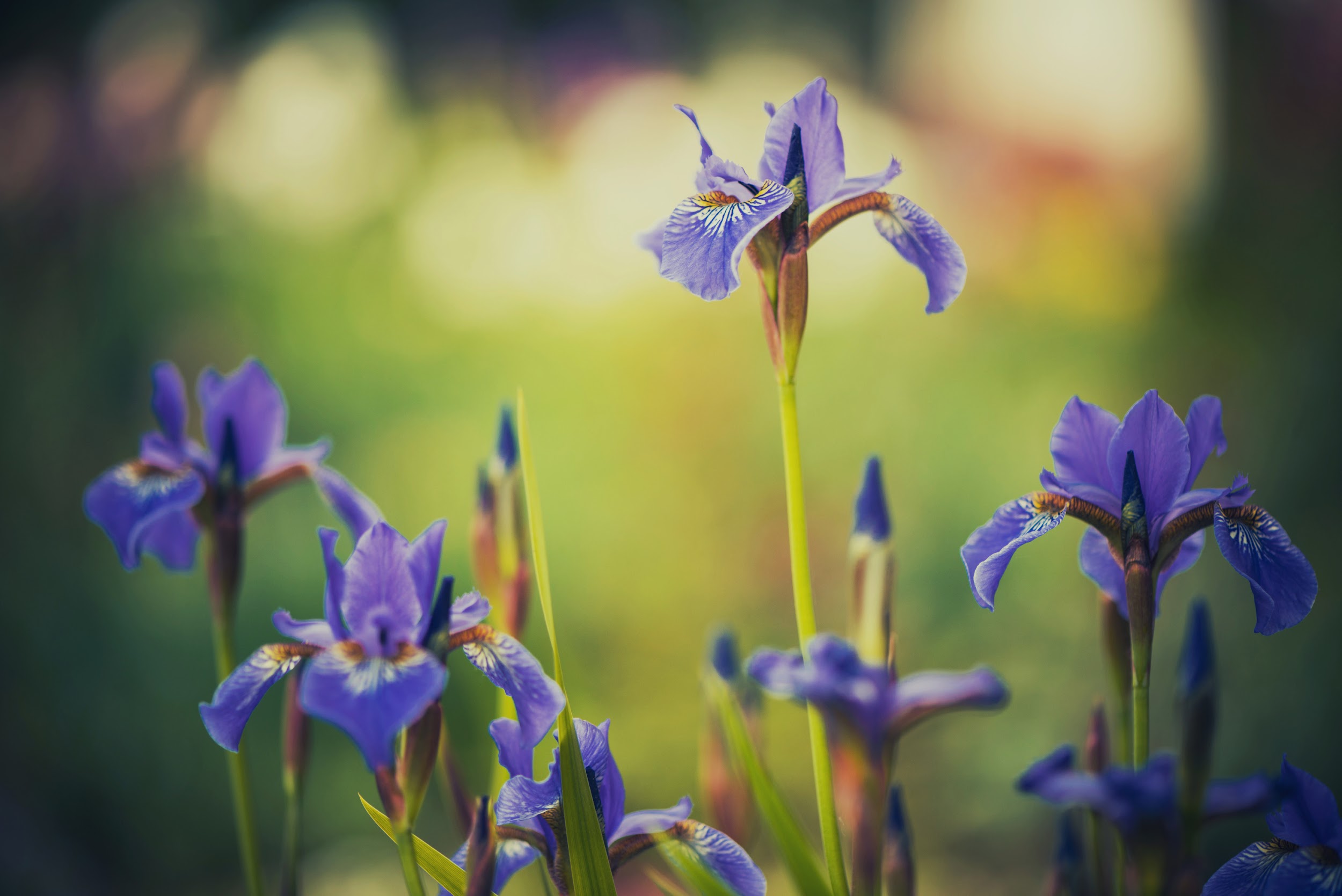 Lessons on Faith
CHAPTER 4 - CREATION OR EVOLUTION, WHICH?
I thank God this is so, because the creative energy is in that word "forgiven" to take away all sin and create the man a new creature. I believe in creation. Do you? Do you believe in the creative energy that is in the word "forgiven" spoken to you? Or are you an evolutionist and do you say, I cannot see how that can be, because I am so bad?
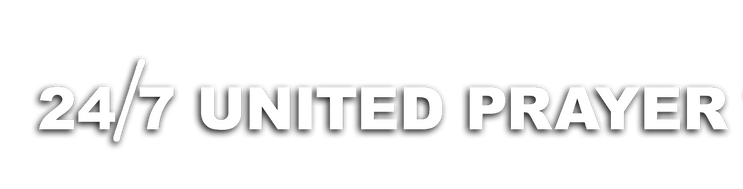 [Speaker Notes: Page 109 of the book]
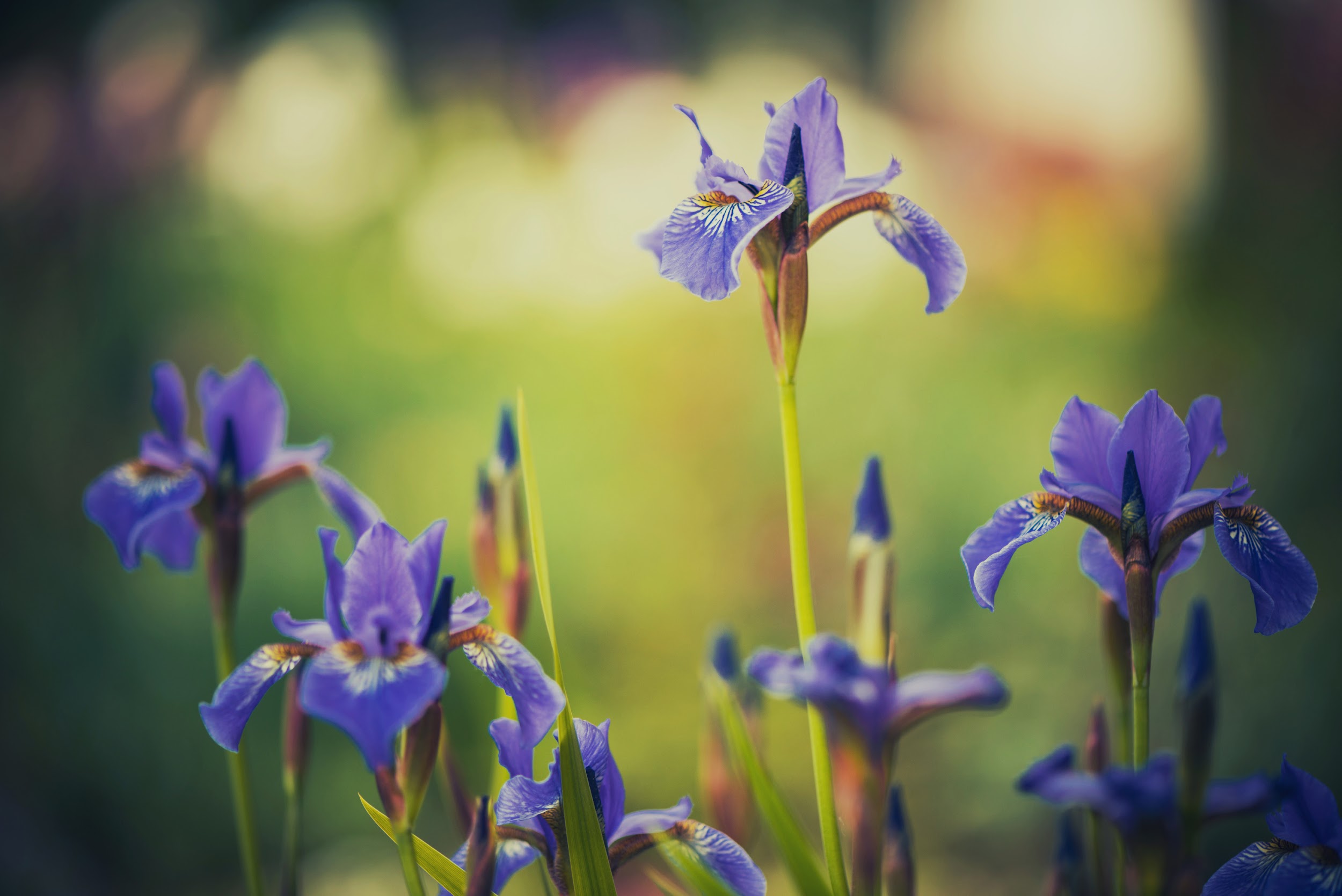 Lessons on Faith
CHAPTER 4 - CREATION OR EVOLUTION, WHICH?
I have been trying to do right, but I have made many failures. I have had many ups and downs and have been down a good many more times than up. If that is what you say, you are an evolutionist, for that is evolution.
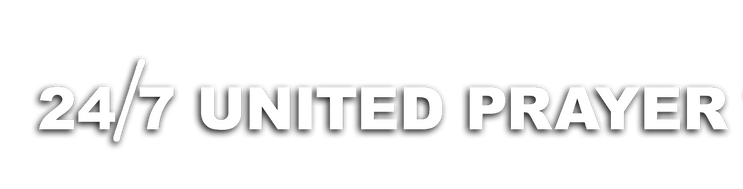 [Speaker Notes: Page 109 of the book]
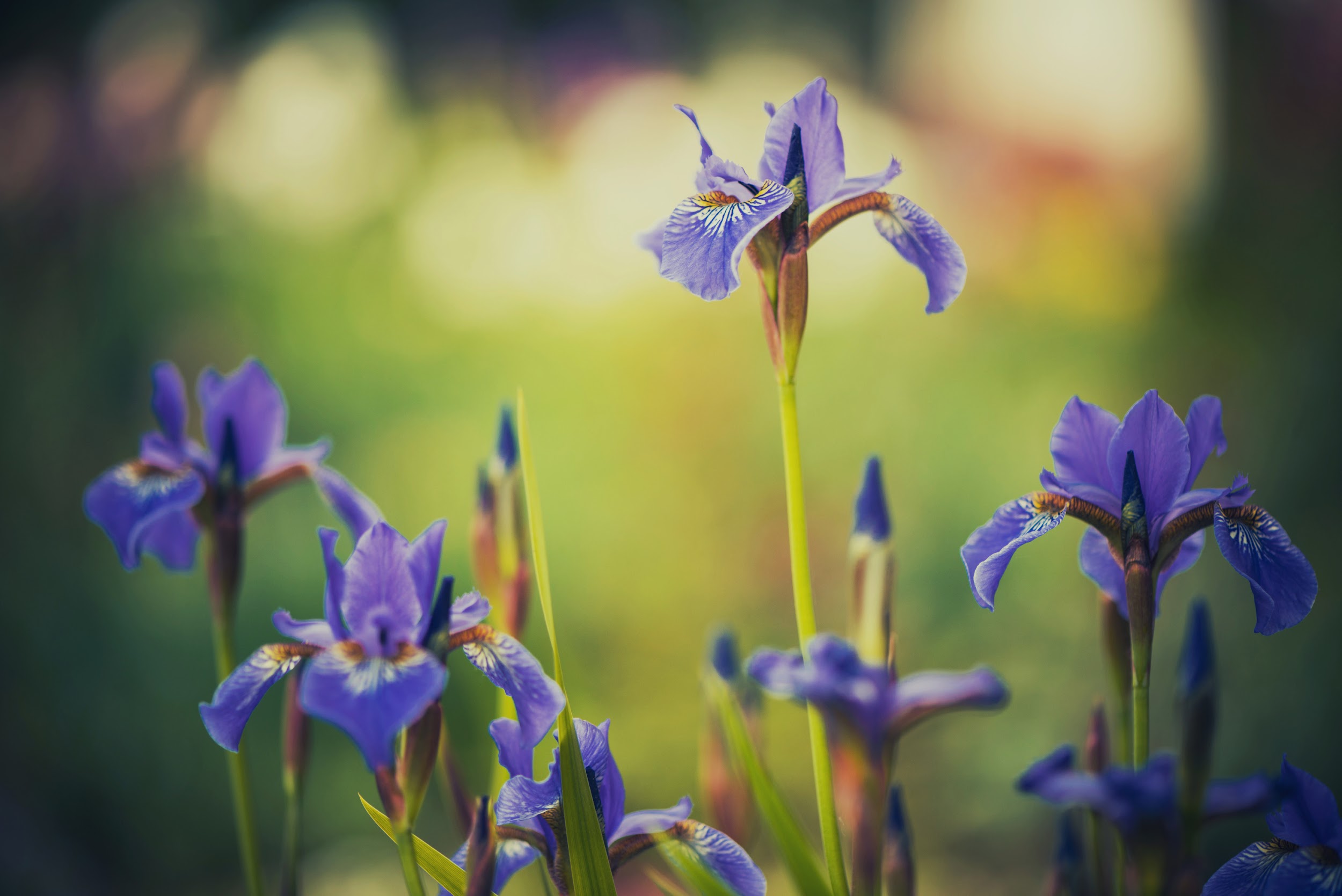 Lessons on Faith
CHAPTER 4 - CREATION OR EVOLUTION, WHICH?
Many people have been longing and longing for a clean heart. They say, "I believe in the forgiveness of sin and all that and I would take it
all, if I was sure that I could hold out, but there is so much evil in my heart and so many things to overcome that I do not have any confidence."
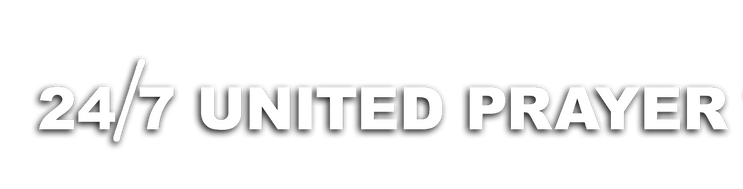 [Speaker Notes: Page 109 of the book]
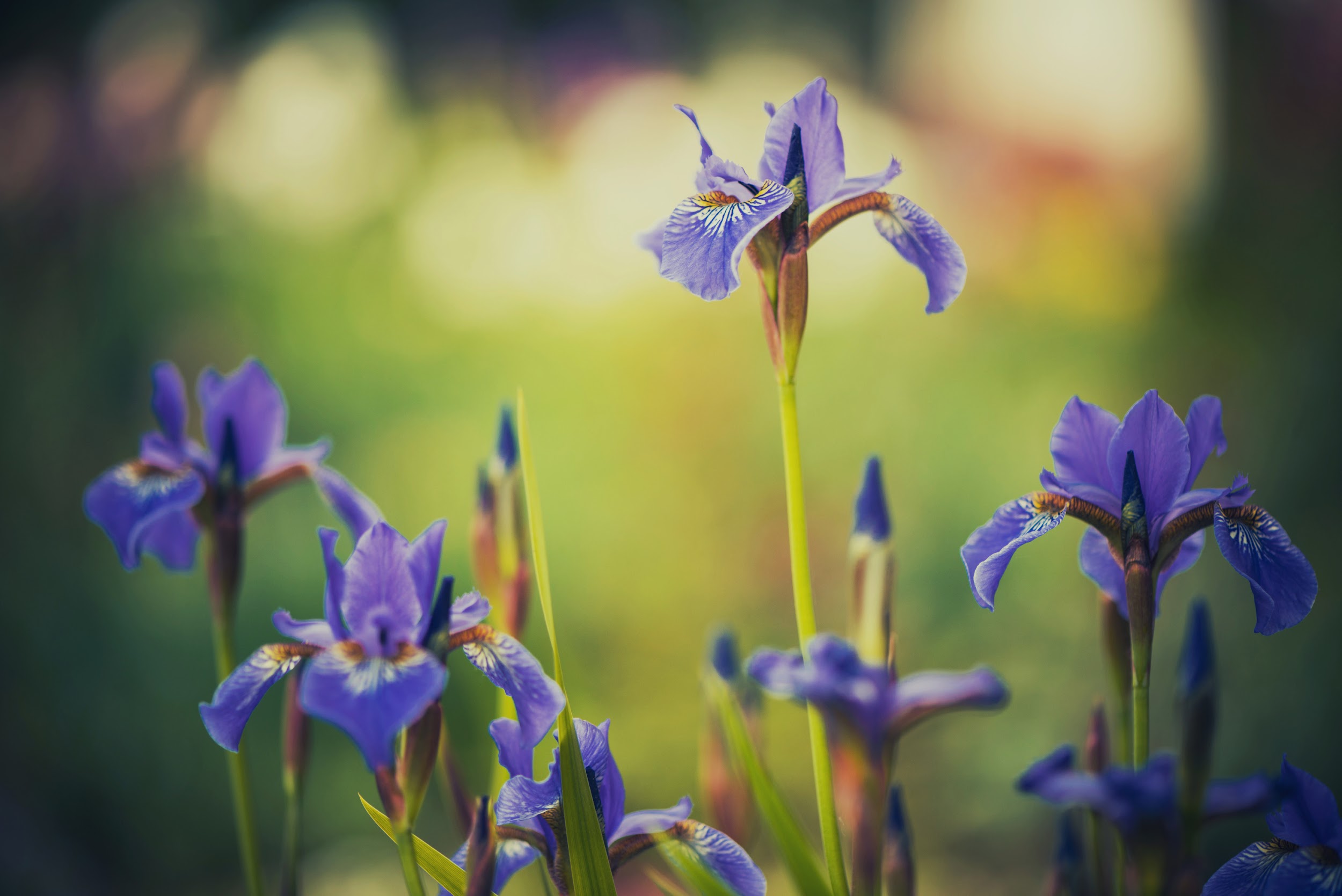 Lessons on Faith
CHAPTER 4 - CREATION OR EVOLUTION, WHICH?
But there stands the word, "Create in me a clean heart." A clean heart comes by creation and by no other means; and that creation is wrought by the word of God. For He says, "A new heart also will I give you and a new spirit will I put within you." Are you a creationist now or are you an evolutionist? Will you go out of this house with an evil heart or with a new heart created by the word of God,
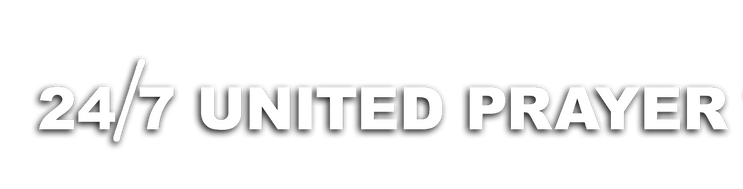 [Speaker Notes: Page 110 of the book]
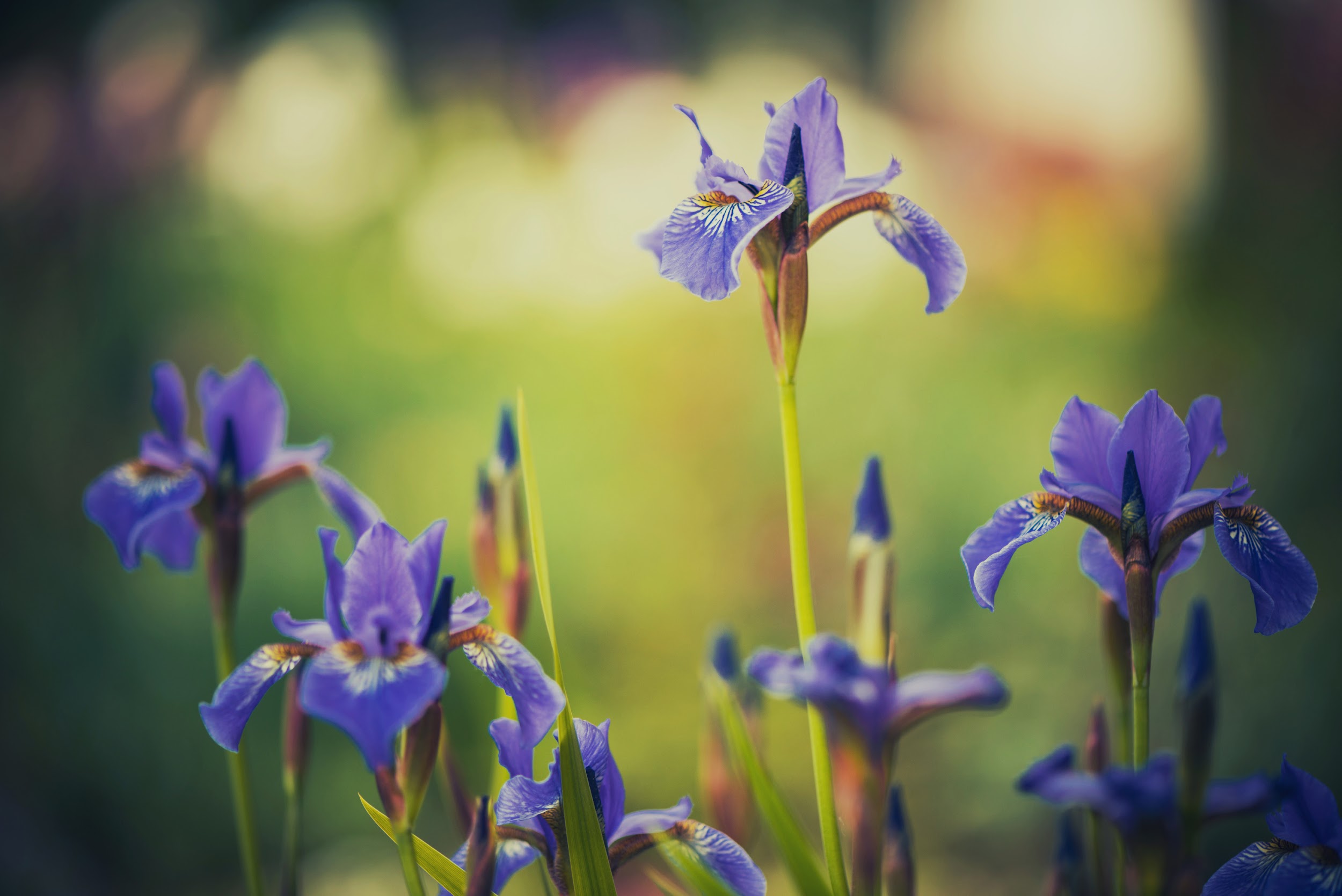 Lessons on Faith
CHAPTER 4 - CREATION OR EVOLUTION, WHICH?
which has in it creative energy to produce a new heart? It speaks to you a new heart. To every one it speaks just that way, and if you allow a moment to pass between the speaking of the word and the new heart, you are an evolutionist. When you allow any time to pass between the word spoken and the fulfillment of that thing in your experience, then you are an evolutionist.
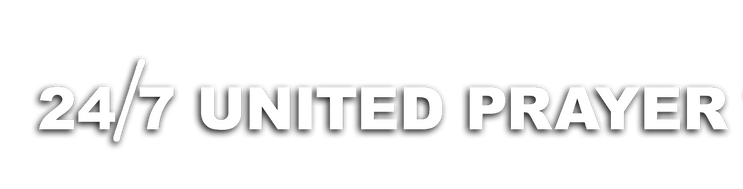 [Speaker Notes: Page 110 of the book]
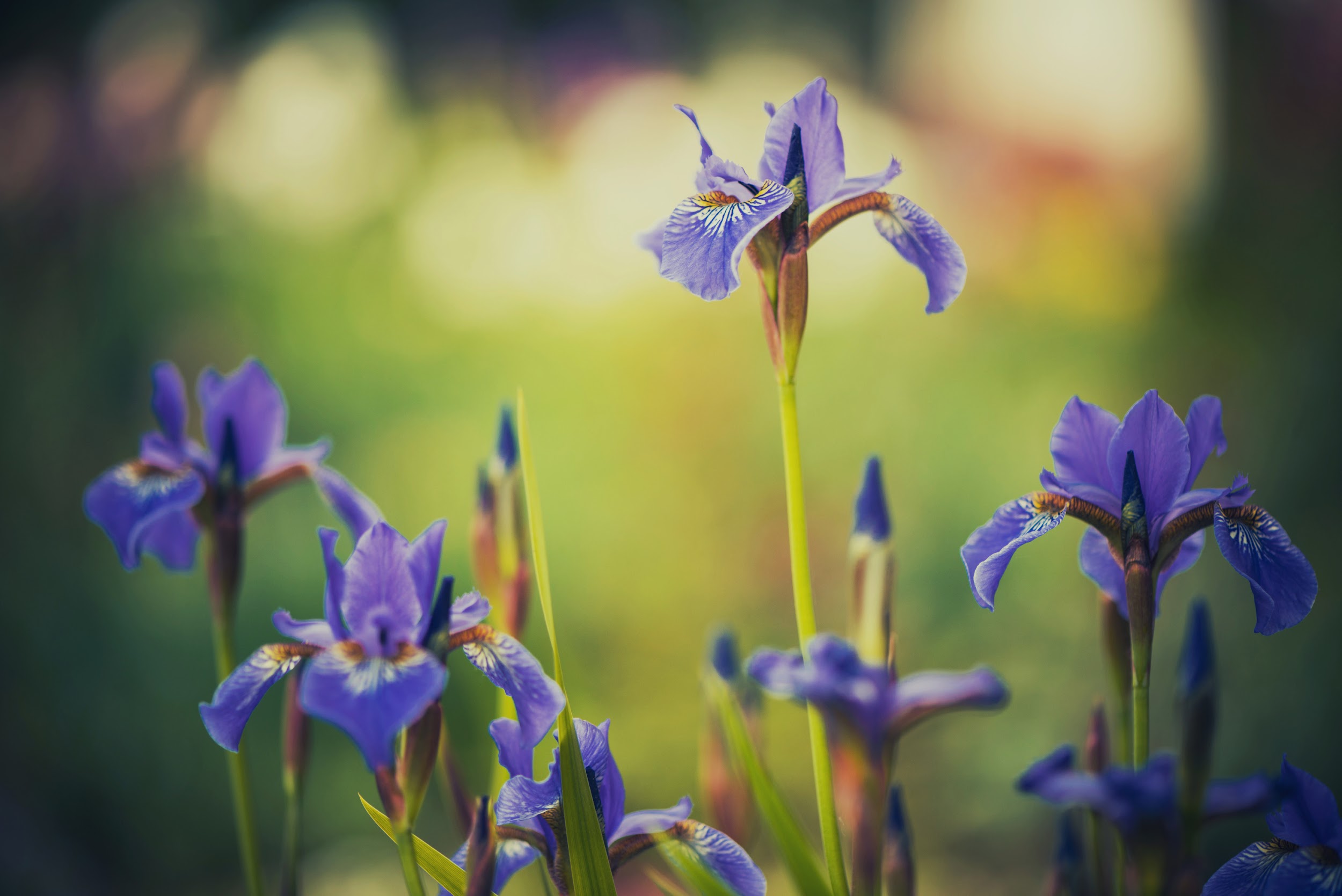 Lessons on Faith
CHAPTER 4 - CREATION OR EVOLUTION, WHICH?
There are those in this house who have said, Yes, I want it. I am going to have it. I believe the word will accomplish it, but they have lengthened out the time until the next meeting and on and on, passing over years, and so they are just this much evolutionists. "While so many are hovering about the mystery of faith and godliness, they could have solved the matter by proclaiming [speaking abroad, telling it out],
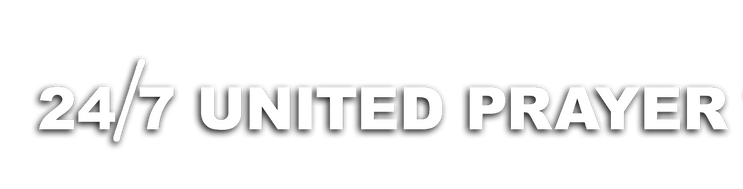 [Speaker Notes: Page 110 of the book]
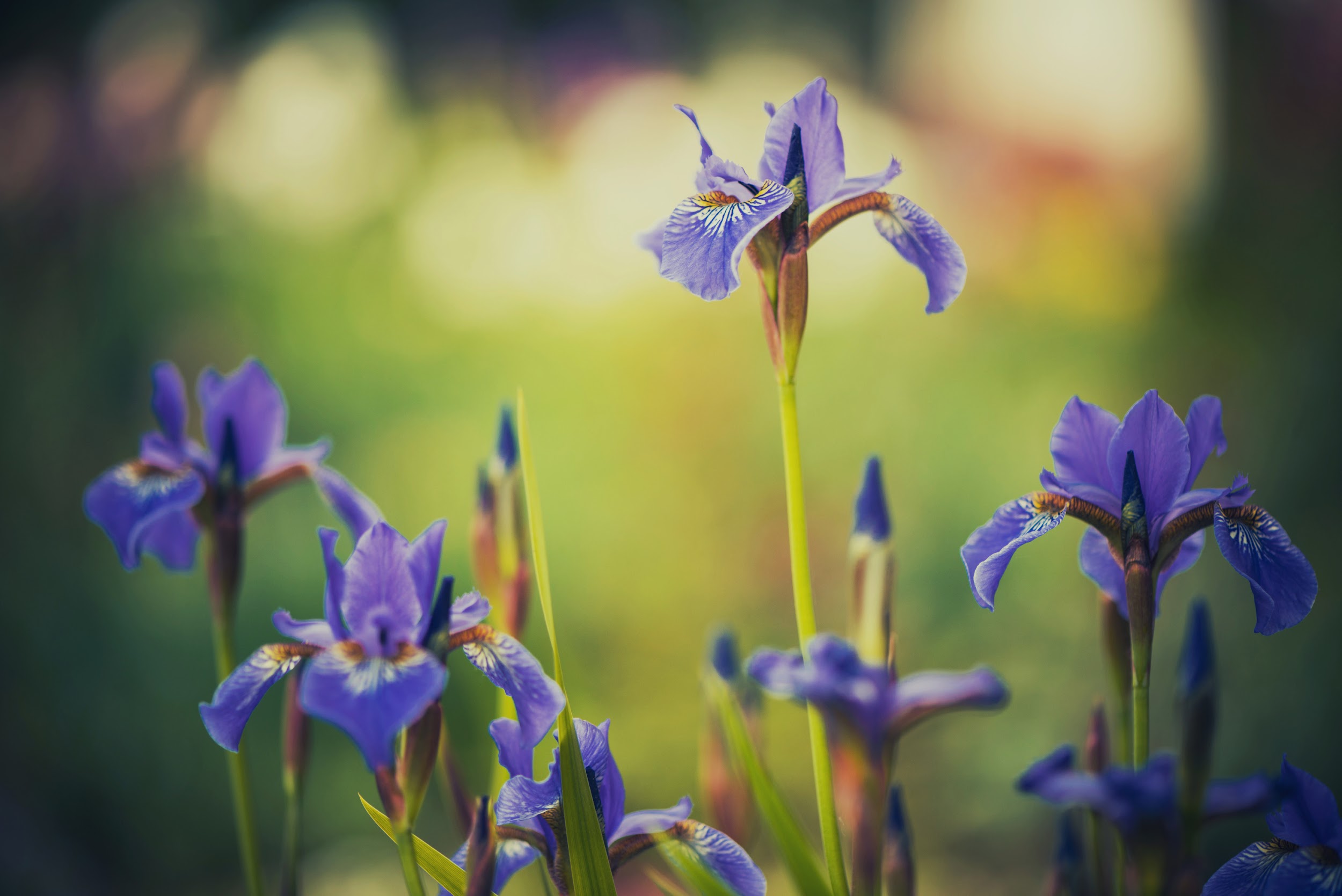 Lessons on Faith
CHAPTER 4 - CREATION OR EVOLUTION, WHICH?
"I know that Jesus Christ is my portion forever." The power to produce this is in the word of God, and when this is accepted, the creative energy is there producing the thing that is spoken. So you can settle the whole matter of the mystery of faith and godliness by proclaiming that you know that Christ is your portion forever.
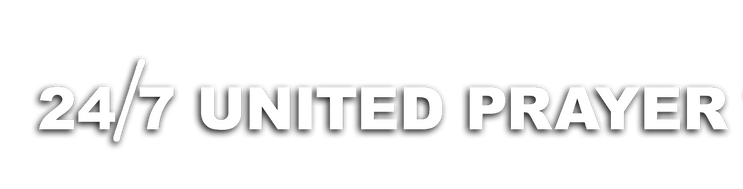 [Speaker Notes: Page 111 of the book]
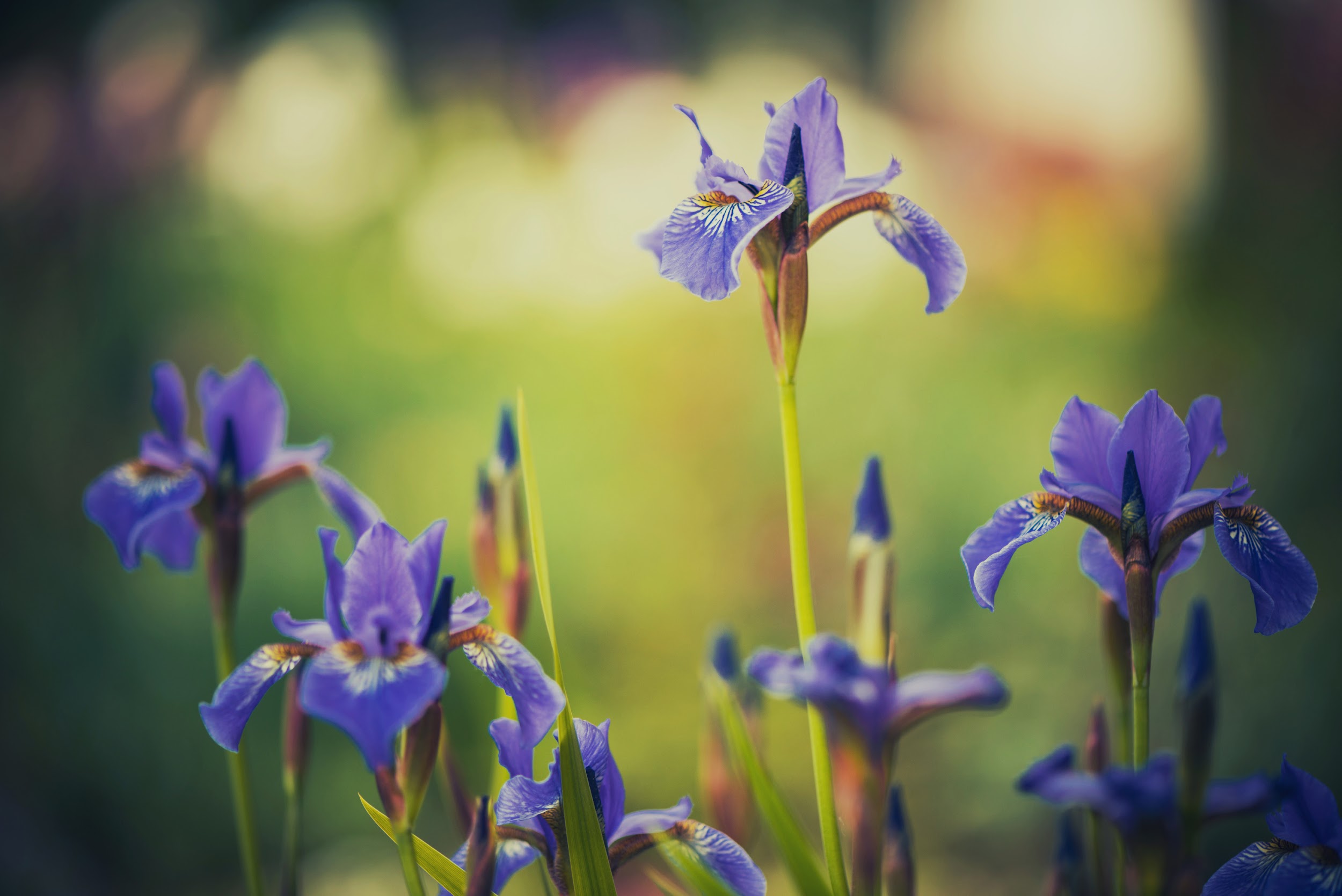 Lessons on Faith
CHAPTER 4 - CREATION OR EVOLUTION, WHICH?
There is a mystery in how God can be manifest in such sinful flesh as yours. But, mind you, the question is not now about the mystery; the question is, Is there such a thing as creation? Is there such a thing as a Creator, who can create in you a clean heart? Or is the whole thing simply evolution? Just now and among Seventh-day Adventists,
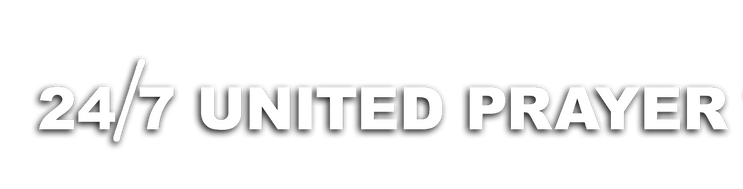 [Speaker Notes: Page 111 of the book]
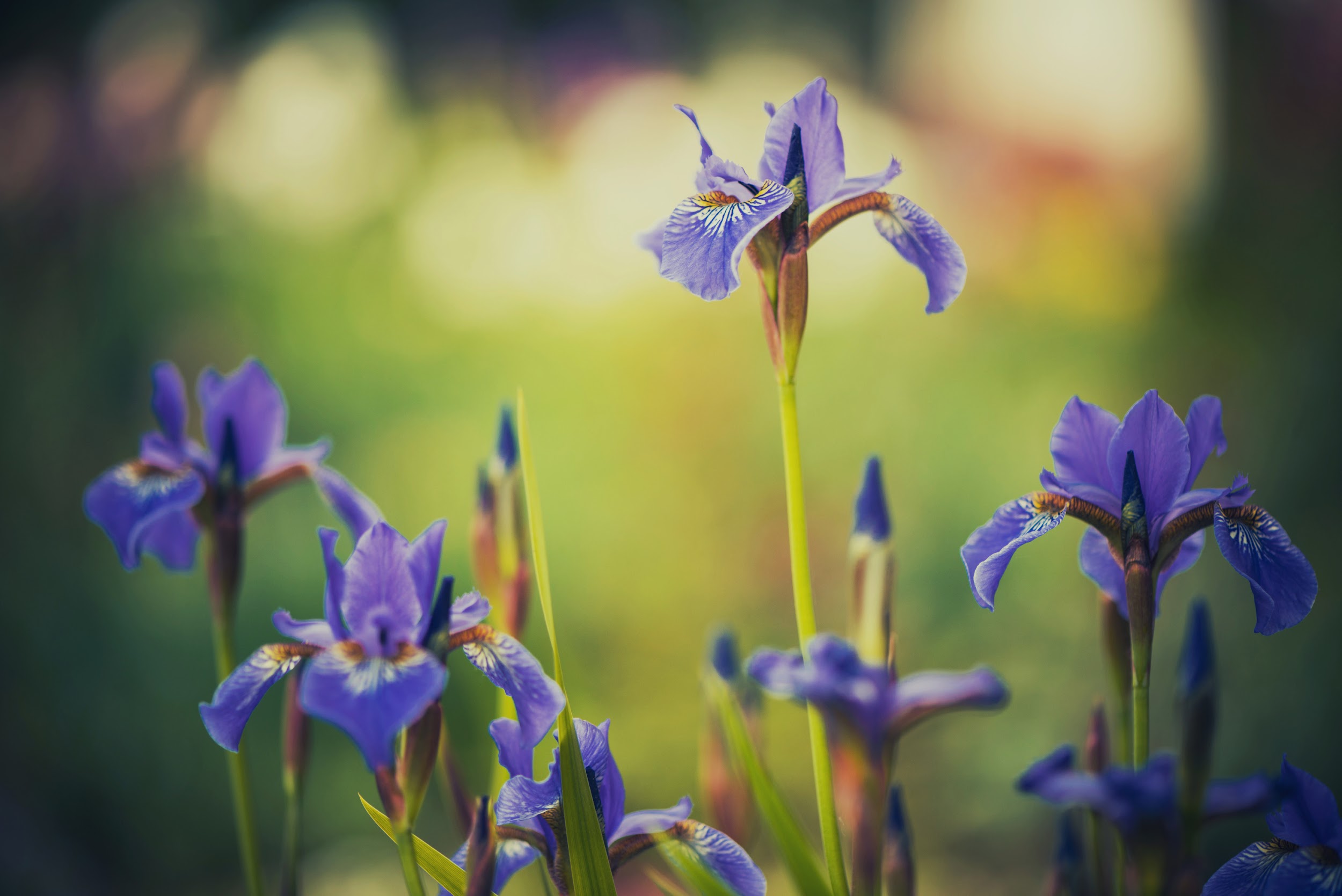 Lessons on Faith
CHAPTER 4 - CREATION OR EVOLUTION, WHICH?
the question from this day until the end of the world must be, Do you believe in the Creator? And when you believe in the Creator, how is it that He creates? Of course you say, it is by the word of God. Very good. Now does He create things for you by His word? Are you a creationist for the other evolutionists and then an evolutionist for the other creationists? How is it?
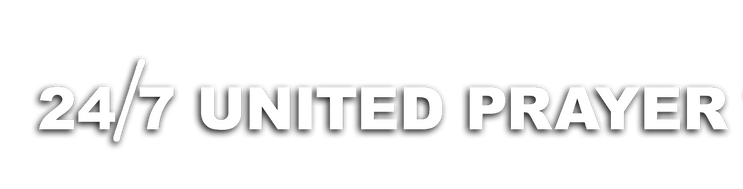 [Speaker Notes: Page 111 of the book]
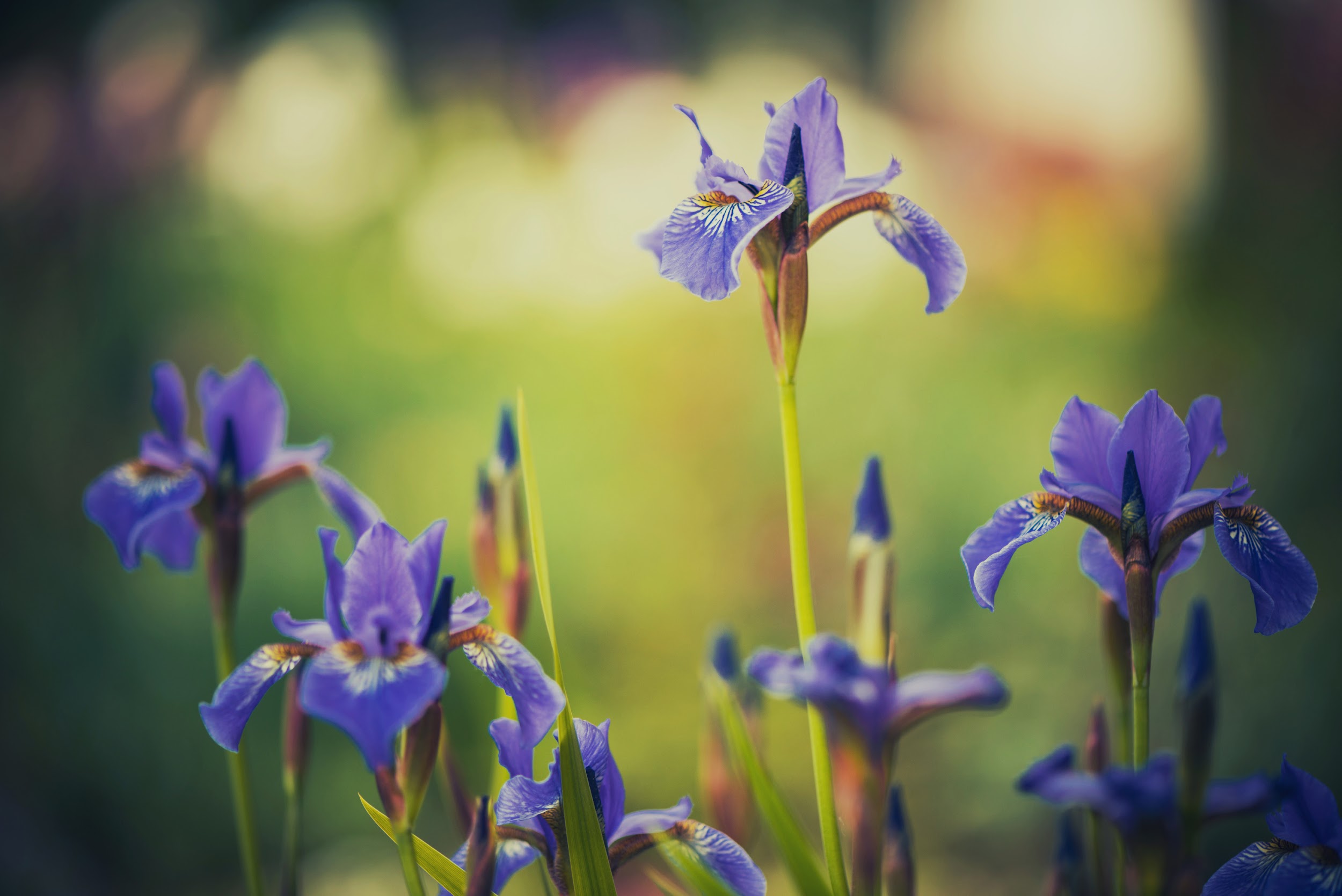 Lessons on Faith
CHAPTER 4 - CREATION OR EVOLUTION, WHICH?
REFLECTION TIME
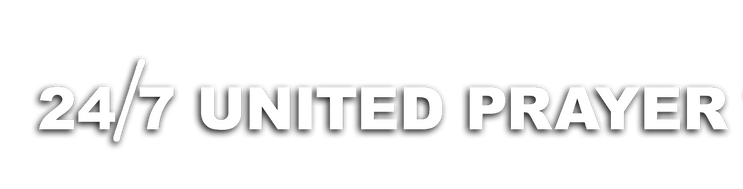